Replace teaching course name
FREE PPT TEMPLATE
Insert the Subtitle of Your Presentation
TEACHER：XXX
TIME：202X.XX
https://www.freeppt7.com
CONTENTS
Tittle text
Tittle text
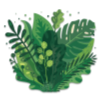 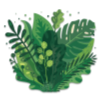 Tittle text
Tittle text
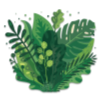 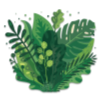 - Part 1 -
Add title text
No matter how long the rain lasts, there will be a rainbow in the end. No matter how sad you may be, believe, that happiness is waiting.
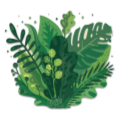 Add title
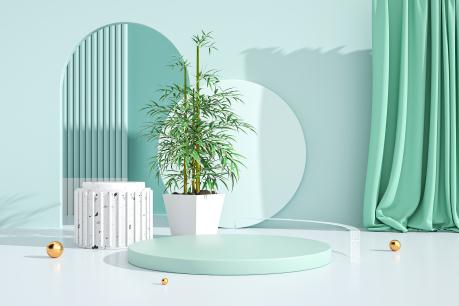 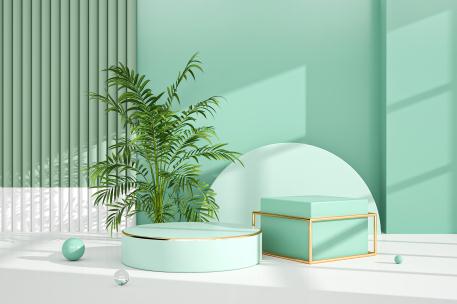 Add keywords
Click here to add content that matches the title.
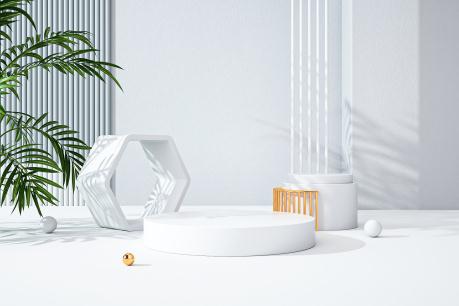 Add keywords
Add keywords
Click here to add content that matches the title.
Click here to add content that matches the title.
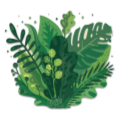 Add title
Add keywords
Add keywords
Click here to add content that matches the title.
Click here to add content that matches the title.
Click here to add content that matches the title.
Click here to add content that matches the title.
Click here to add content that matches the title.
Click here to add content that matches the title.
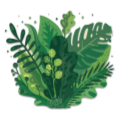 Add title
Click here to add content that matches the title.
Click here to add content that matches the title.
Click here to add content that matches the title.
text
Add keywords
Click here to add content that matches the title.,Click here to add content that matches the title.
text
text
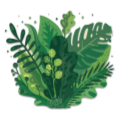 Add title
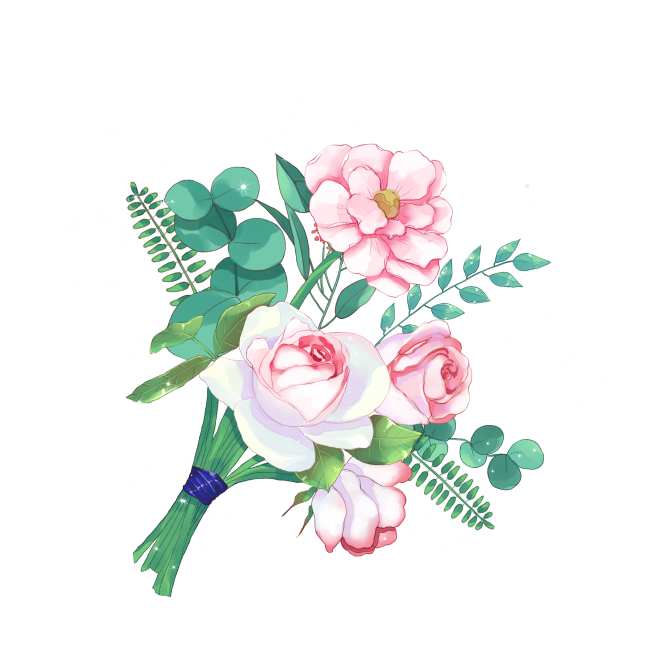 Click here to add content that matches the title。
Click here to add content that matches the title。
Click here to add content that matches the title。
- Part 2 -
Add title text
No matter how long the rain lasts, there will be a rainbow in the end. No matter how sad you may be, believe, that happiness is waiting.
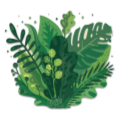 Add title
Click here to add content that matches the title.Click here to add content that matches the title.
Click here to add content that matches the title.Click here to add content that matches the title.
Add icon
Add icon
Click here to add content that matches the title.Click here to add content that matches the title.
Click here to add content that matches the title.Click here to add content that matches the title.
Add icon
Add icon
PPT模板 http://www.1ppt.com/moban/
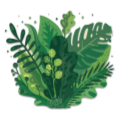 Add title
Add keywords
Add keywords
Add keywords
Click here to add content that matches the title.
Click here to add content that matches the title.
Click here to add content that matches the title.
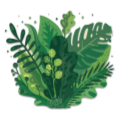 Add title
Title
Title
Title
Title
Click here to add content that matches the title.
Click here to add content that matches the title.
Click here to add content that matches the title.
Click here to add content that matches the title.
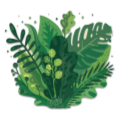 Add title
Add keywords
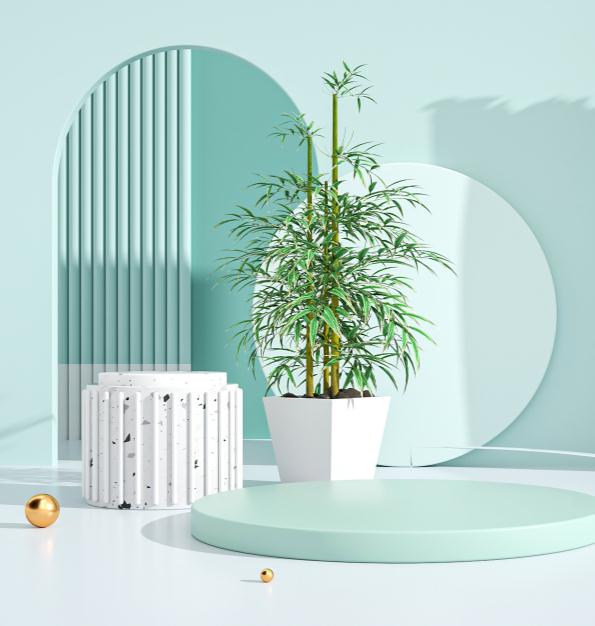 Add
Click here to add content that matches the title.Click here to add content that matches the title.
Add the title
Add the title
Add the title
Add the title
- Part 3 -
Add title text
No matter how long the rain lasts, there will be a rainbow in the end. No matter how sad you may be, believe, that happiness is waiting.
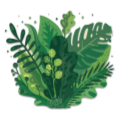 Add title
1
2
3
4
Add keywords
Add keywords
Add keywords
Add keywords
Click here to add content that matches the title.
Click here to add content that matches the title.
Click here to add content that matches the title.
Click here to add content that matches the title.
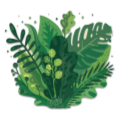 Add title
0 1
0 2
0 3
Add keywords
Add keywords
Add keywords
Click here to add content that matches the title.,Click here to add content that matches the title.
Click here to add content that matches the title.,Click here to add content that matches the title.
Click here to add content that matches the title.,Click here to add content that matches the title.
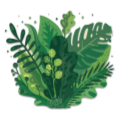 Add title
Add keywords
Click here to add content that matches the title.,Add the title
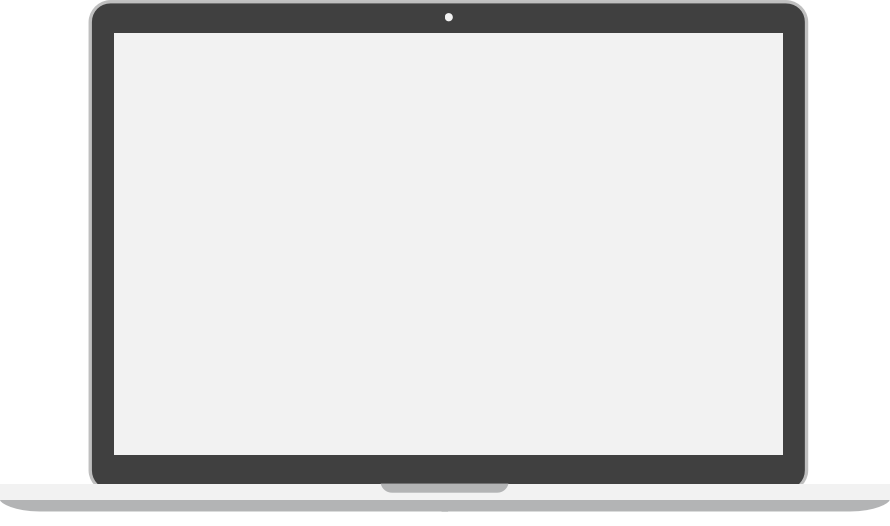 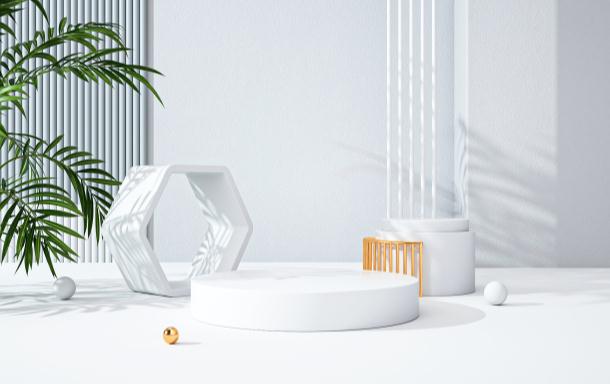 Click here to add content that matches the title.,Click here to add content that matches the title.
Add the title
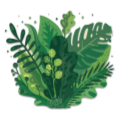 Add title
Click here to add content that matches the title.
Click here to add content that matches the title.
Add icon
Add icon
Click here to add content that matches the title.
Add icon
- Part 4 -
Add title text
No matter how long the rain lasts, there will be a rainbow in the end. No matter how sad you may be, believe, that happiness is waiting.
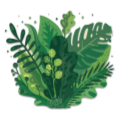 Add title
Add keywords
Add keywords
Add keywords
Add keywords
Click here to add content that matches the title。
Click here to add content that matches the title。
Click here to add content that matches the title。
Click here to add content that matches the title。
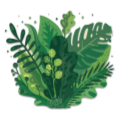 Add title
1
-     -
Add keywords
Add keywords
Click here to add content that matches the title.，Click here to add content that matches the title.
Click here to add content that matches the title.，Click here to add content that matches the title.
2
-     -
-     -
3
Add keywords
Add keywords
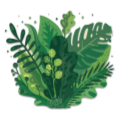 Add title
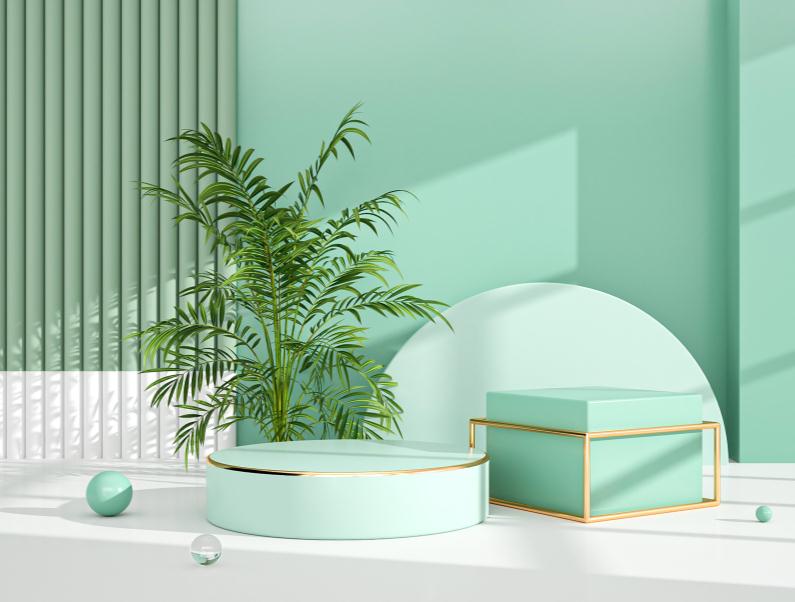 Click here to add content that matches the title.,Add the title
Add title
Add title
Click here to add content that matches the title.
Click here to add content that matches the title.
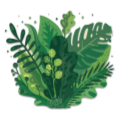 Add title
Click here to add content that matches the title.
Add keywords
Click here to add content that matches the title.
Add keywords
Click here to add content that matches the title.
Add keywords
Click here to add content that matches the title.
Add keywords
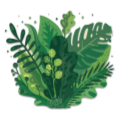 Add title
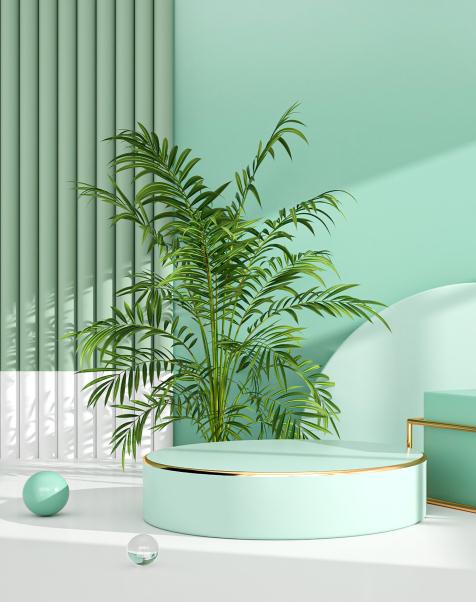 Click here to add content that matches the title.
Add title
Click here to add content that matches the title.
Add title
Click here to add content that matches the title.
Add title
Replace teaching course name
Thanks for the guidance
Insert the Subtitle of Your Presentation
TEACHER：XXX
TIME：202X.XX
https://www.freeppt7.com
Please follow us for more information:
https://www.jpppt.com/ 
www.freeppt7.com
Pics: www.Pixabay.com
If you liked the presentation and want to thank, you can follow me on social networks 
https://www.instagram.com/slidesfree/ 

https://www.facebook.com/freeppt7/

https://www.facebook.com/groups/best.PowerPoint.templates

https://www.youtube.com/channel/UCdDW77rhEfG4hzWmlBBnfTQ

https://twitter.com/freeppt7_com
Fully Editable Add icon Sets: A
Fully Editable Add icon Sets: B
Fully Editable Add icon Sets: C